How to plan and implement an
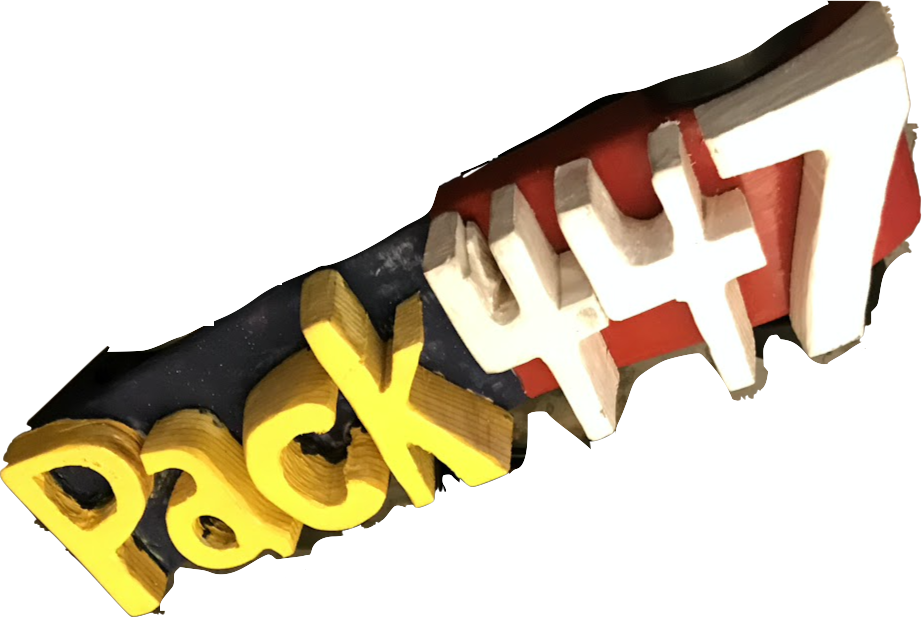 Effective Annual Cub Scouts Program
Pack 447
..while having fun and making memories for a lifetime!
Who are we?
Mission Peak District
Chartered Org: First United Methodist Church of Fremont
Community: Gomes Elementary School
# of Scouts: 60-70 (approx.)
Boys and Girls (starting 2019)
50 Years of Scouting
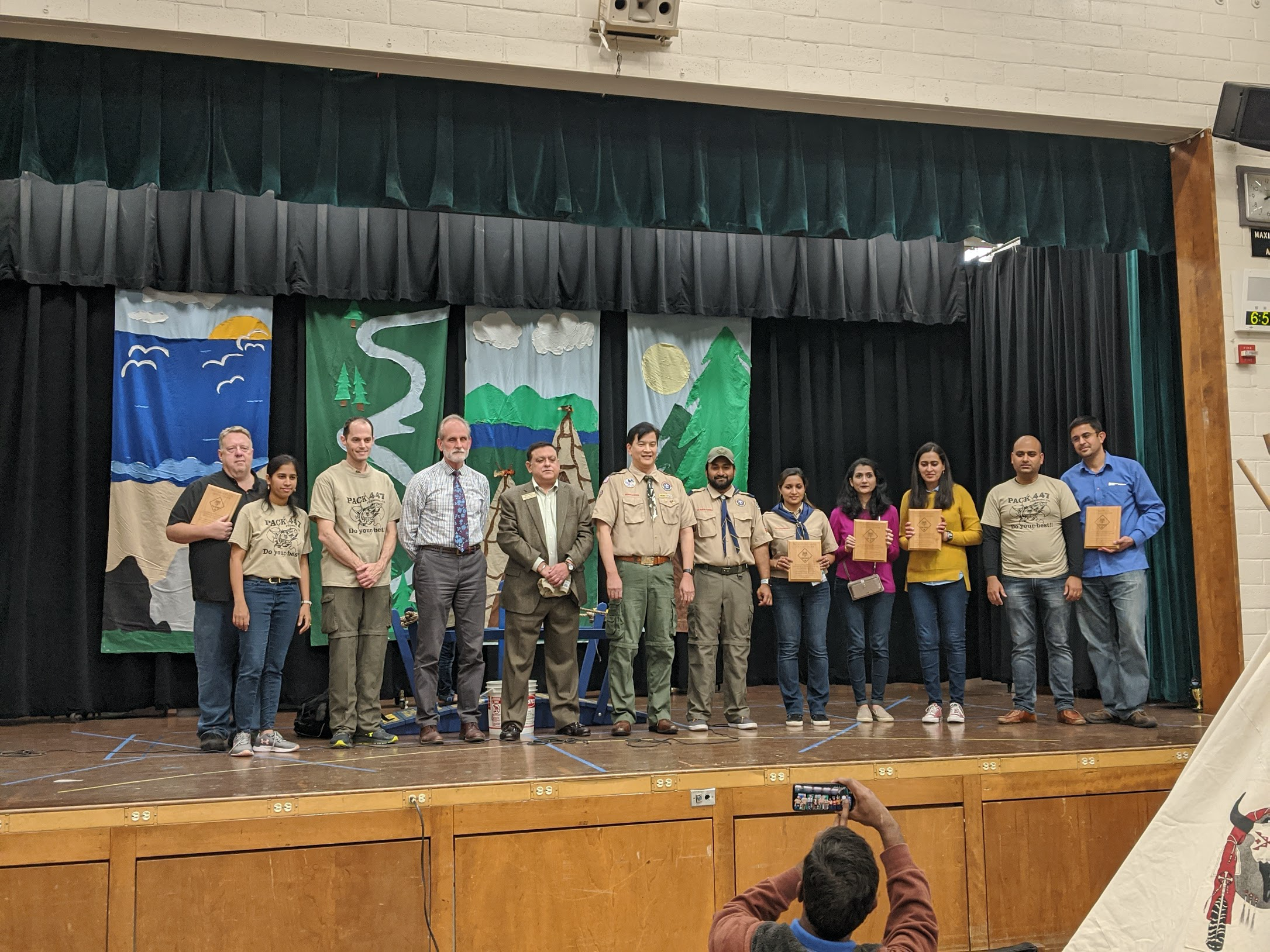 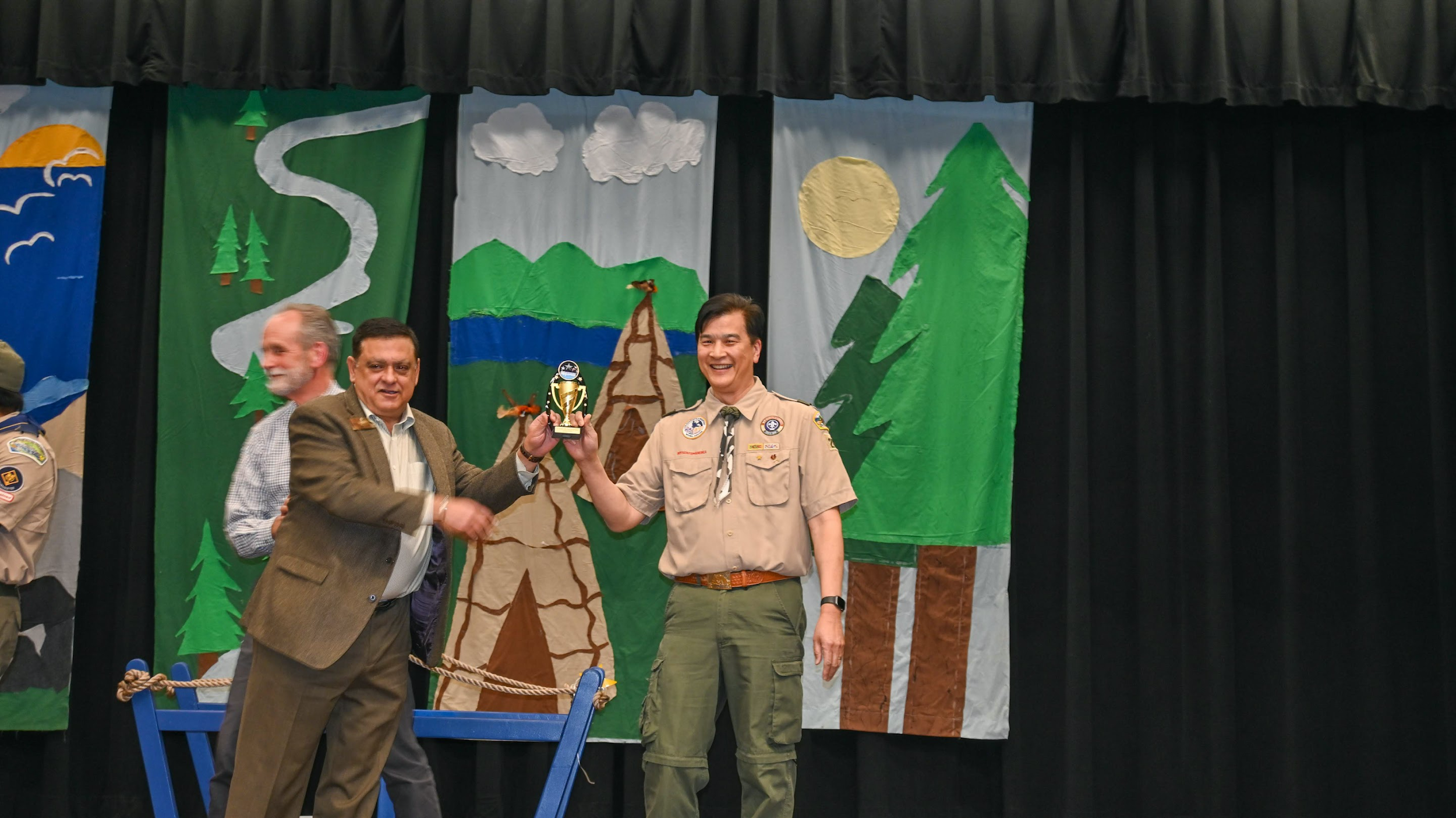 Paul Sethy - one of the first scouts to graduate from Pack 447 - current ACWD board member presenting award to Charter Org Chair Paul Fong with Principal Doug Whipple (fmr. Eagle scout)(in background)
Pack 447 Leaders at 50th year celebration B&G Dinner
Mission Peak District
San Francisco Bay Area Council
Who are we?
First United Methodist Church
Paul Fong
Chartered Organization
Pack Committee Chair / Co-Chair
Godhasree Prakash
Roopa Seetharamaiah
Treasurer
Jay
Pack Committee
Shruti, Narayan, Jignesh, Jin
Cubmaster / 
Asst. Cubmaster
Rajesh Bhima / Chaitanya
Jignesh, Julie, Narayan, Preethi, Wenlong, Pallavi, Kapil, Sowbhagya
Den Leaders /
Asst. Den Leaders
[Speaker Notes: Pack Committee
Made up of parents, leaders, and other caring adults the pack committee works to support den leaders and the cubmaster.  
Pack Committee Chair
The top volunteer in the pack is the Pack Committee Chair.  They are responsible for ensuring enough qualified adult volunteers are in place to provide the program.  They lead the pack committee meetings.
Chartered Organization
This is the organization that partners with the Boy Scouts of America to deliver a Scouting program.  They adopt Scouting to serve the youth in the community.
Chartered Organization Representative
This person appoints the Pack Committee Chair and approves all adult leaders.  They provide resources from the chartered organization.]
Committee Meetings
Led by the pack committee chair and supported by the pack committee and Cubmaster
Den leaders and interested parents attend and participate
Follows a regular order: 
Feedback on the previous month 
Plan for the current month 
Treasurer Report
Planning any other event in near future.
Annual Program
Annual Program
Planning starts early - June
Anchored in marquee events
Pack meetings align with School Year
Popcorn
Derby
B&G
BBQ
Planning
Jun
Jul
Aug
Sep
Oct
Nov
Dec
Jan
Feb
Mar
Apr
May
Pack Meetings
How do we go about it?
Opening-Awards-Activity-Announcements- CubMaster minute
Themes are around Scouting Core Values
Provide an opportunity to meet level requirements
Resources: Cub Scout Leader Book –Den & Pack Meeting Resource, Boys Life Magazine
Challenges:
Keeping Cub Scouts Engaged (New Ideas?)
Keeping order and discipline (balancing w/ fun)
Enrolling parent volunteers (New ones are tough)
Pack Meeting Activities
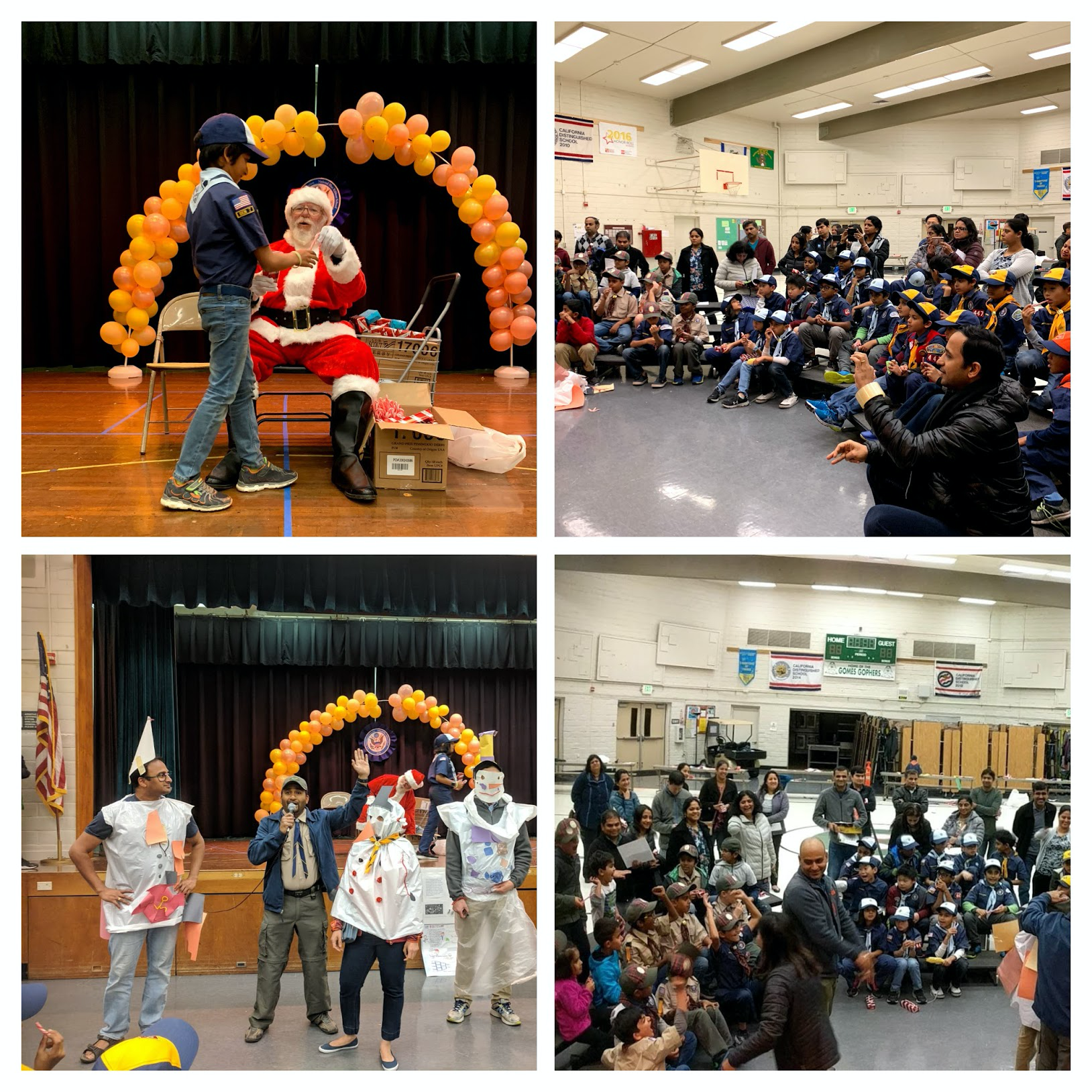 Marquee Pack Events
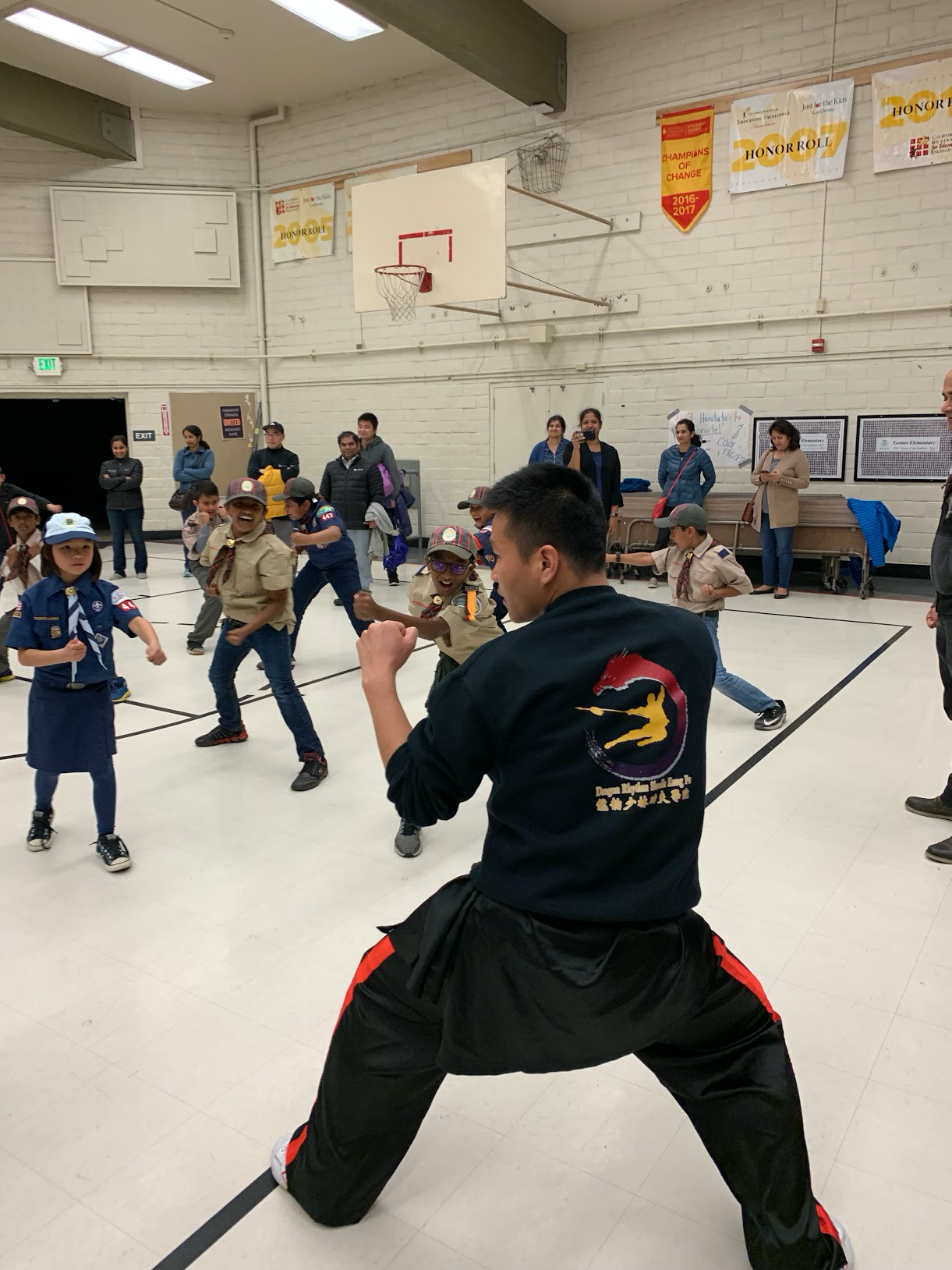 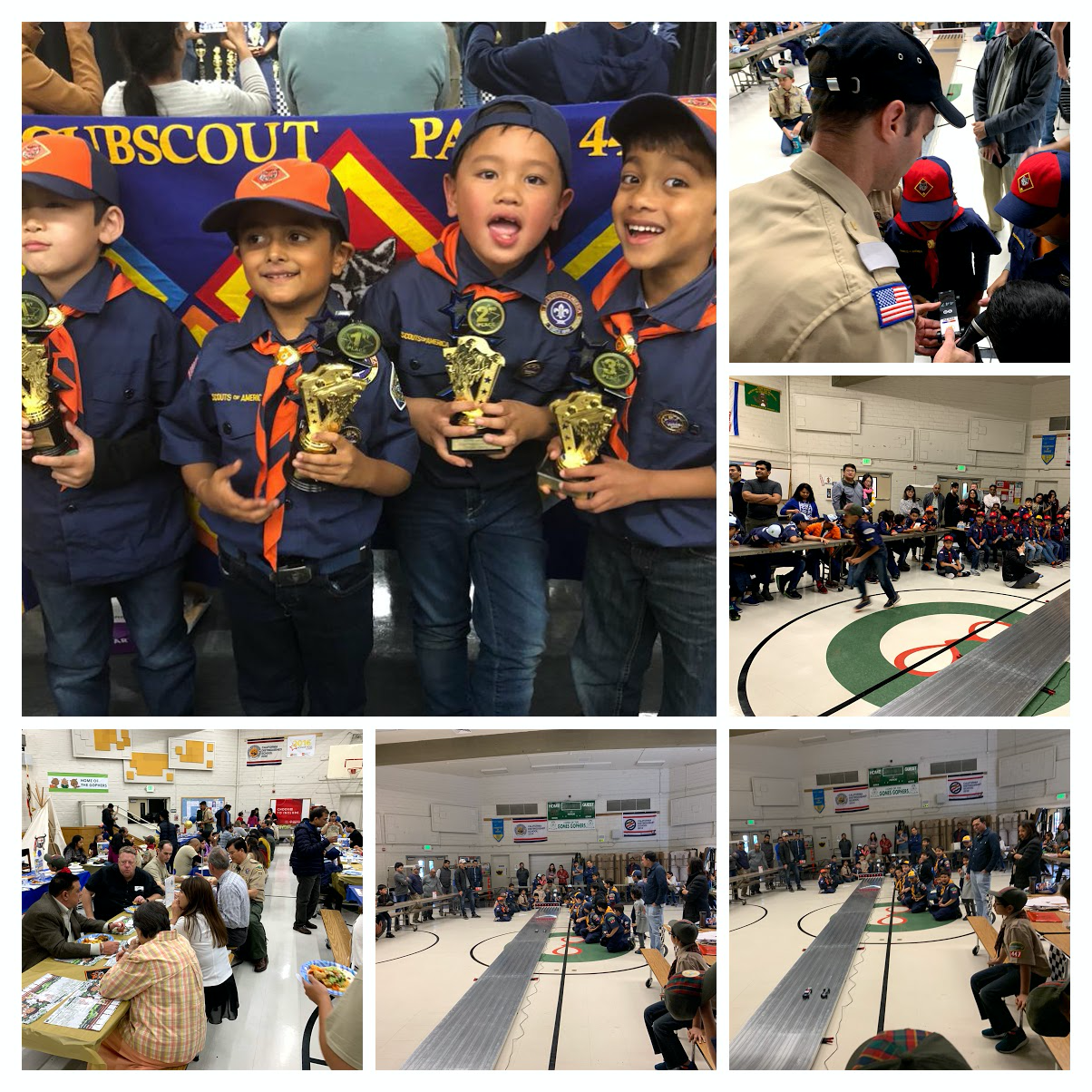 Special Invitee
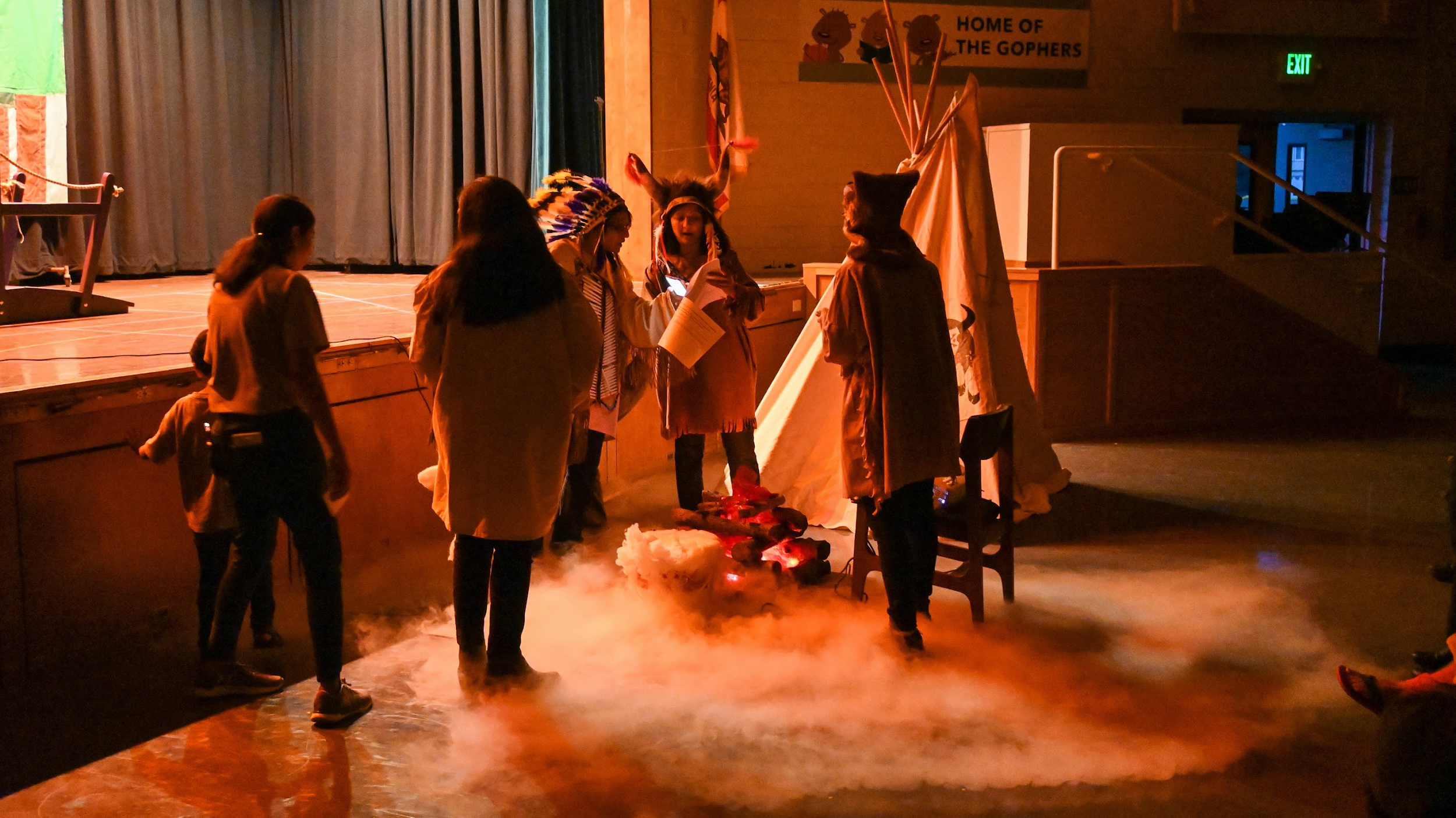 Blue and Gold Dinner
Pinewood Derby
Flag Retirement
Chairs for the various big events are decided from every den.
Special events - Community
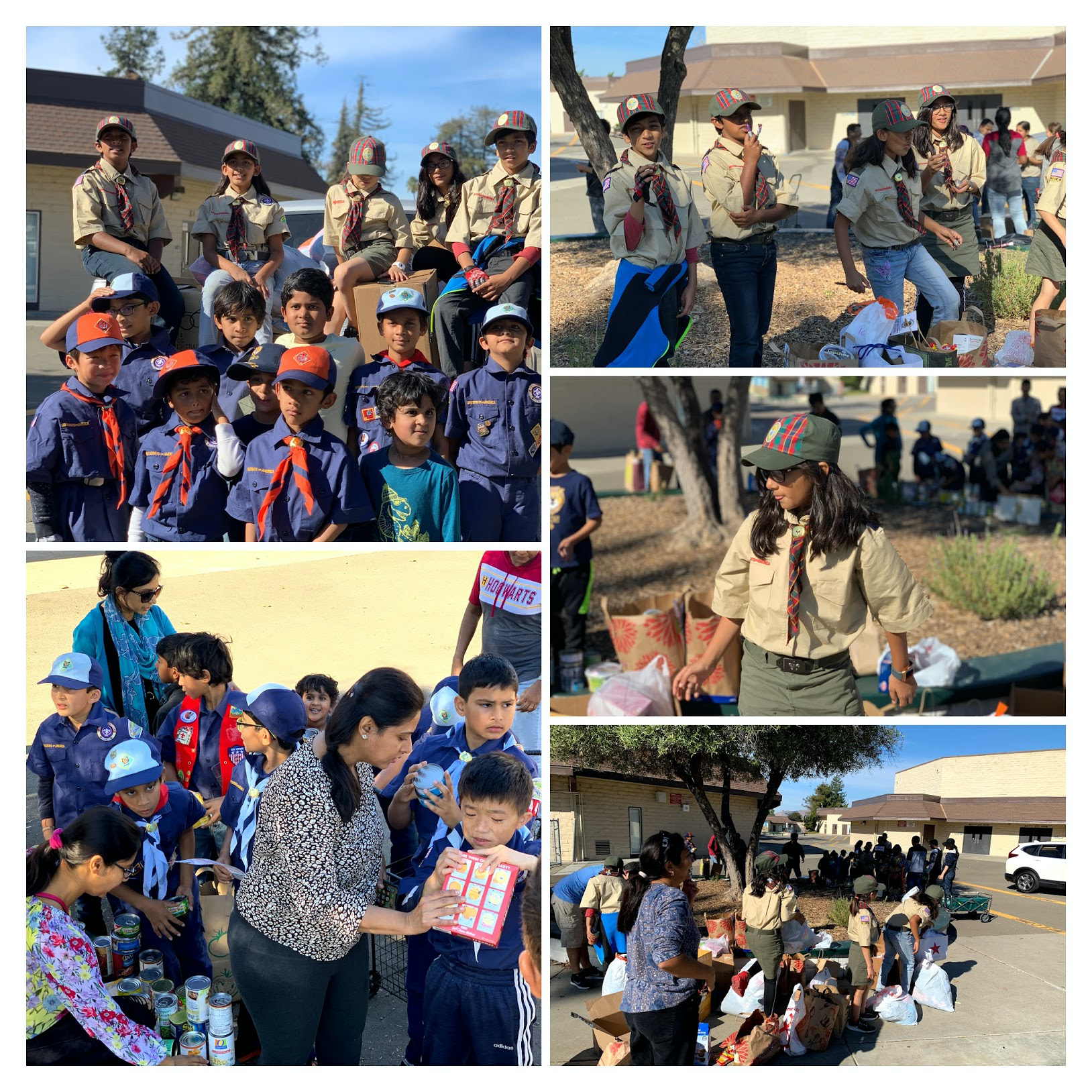 Make a Difference Day
Scouting for Food
Gomes Watering and Cleanup
Flag Ceremony at Gomes
4th of July Parade
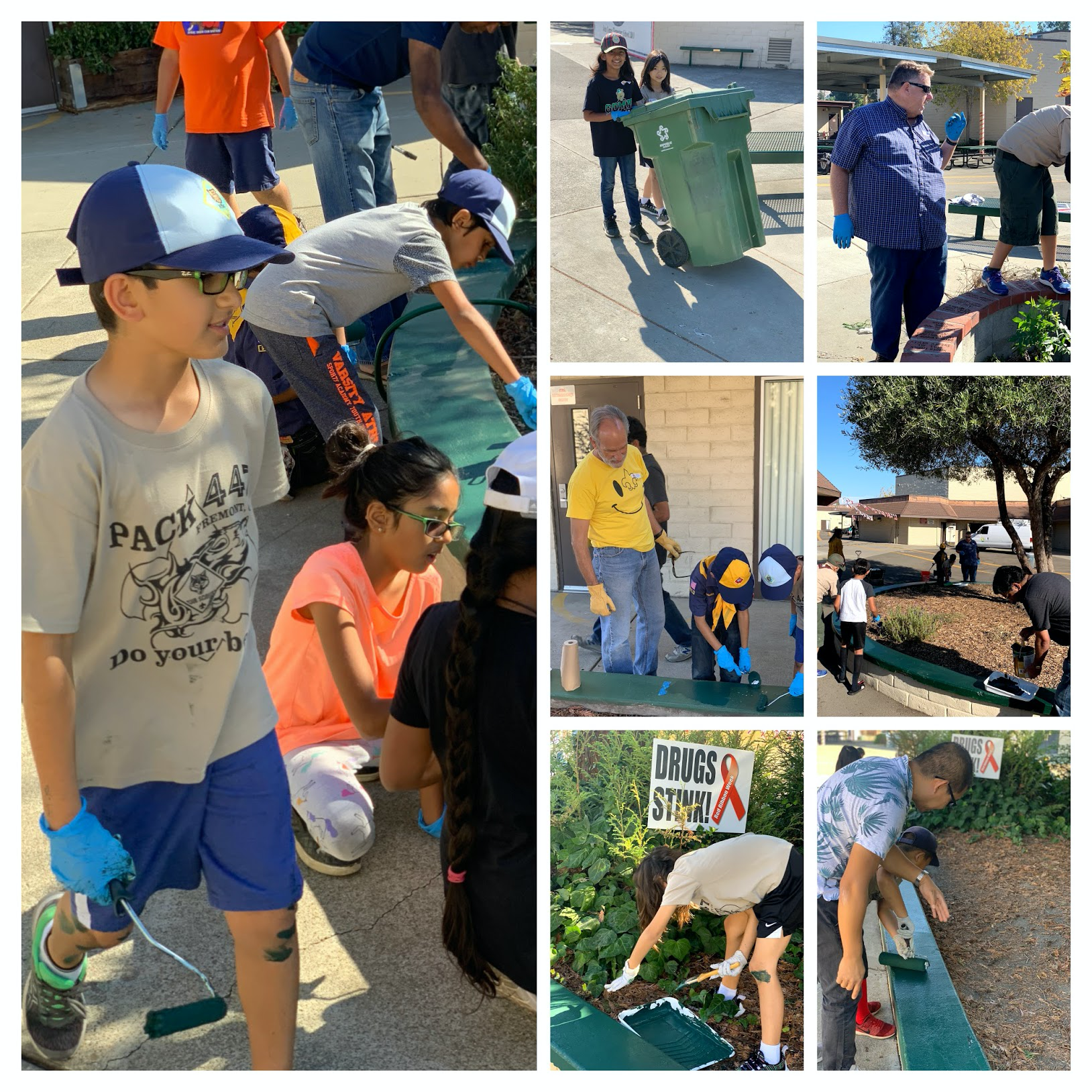 Special events - Pack Level
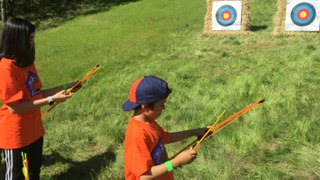 Overnight Camping
Hiking 
Sporting events at San Jose Sharks, Stanford Football etc.
Outdoor Events
Fishing 
Cycling
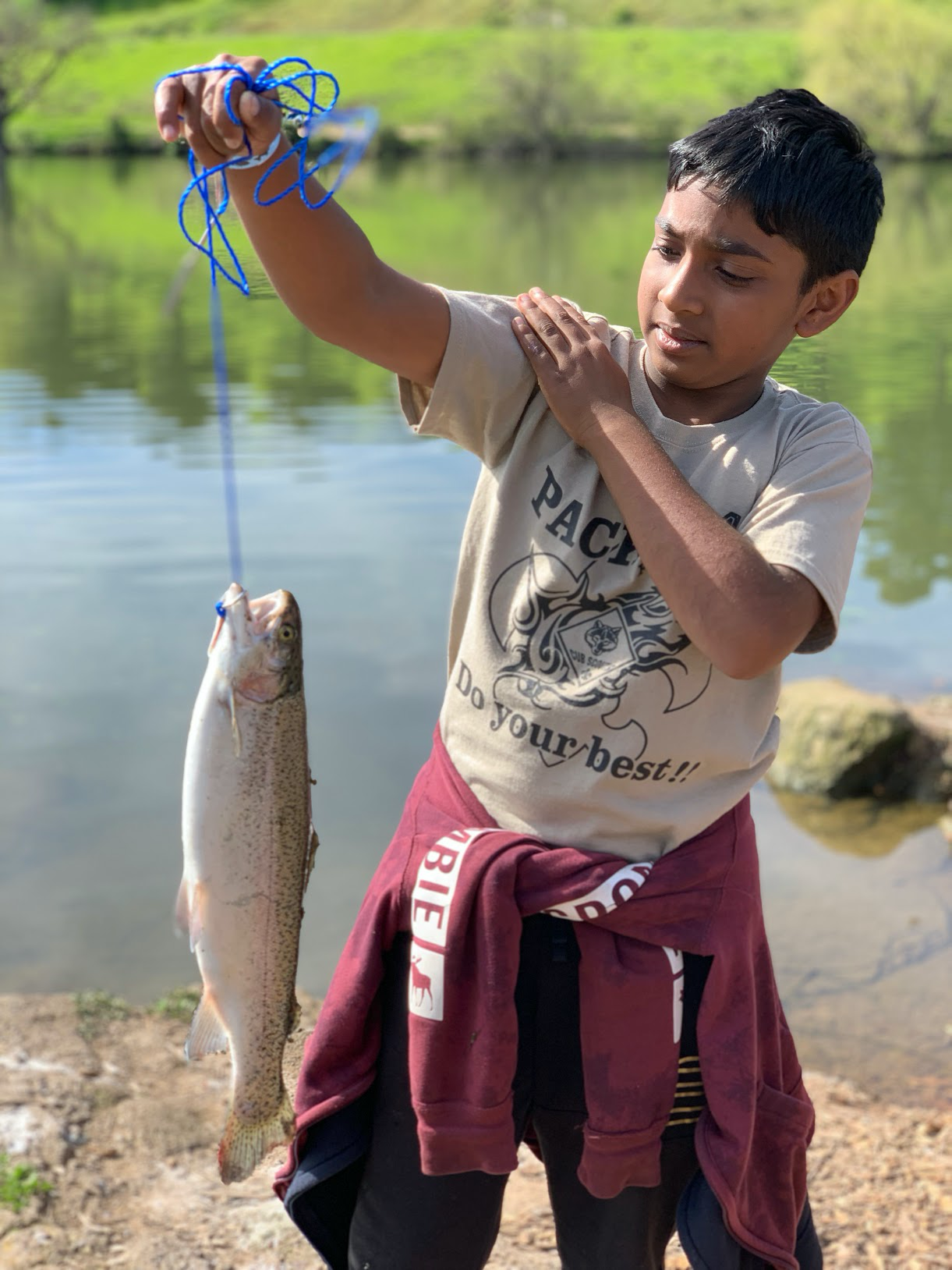 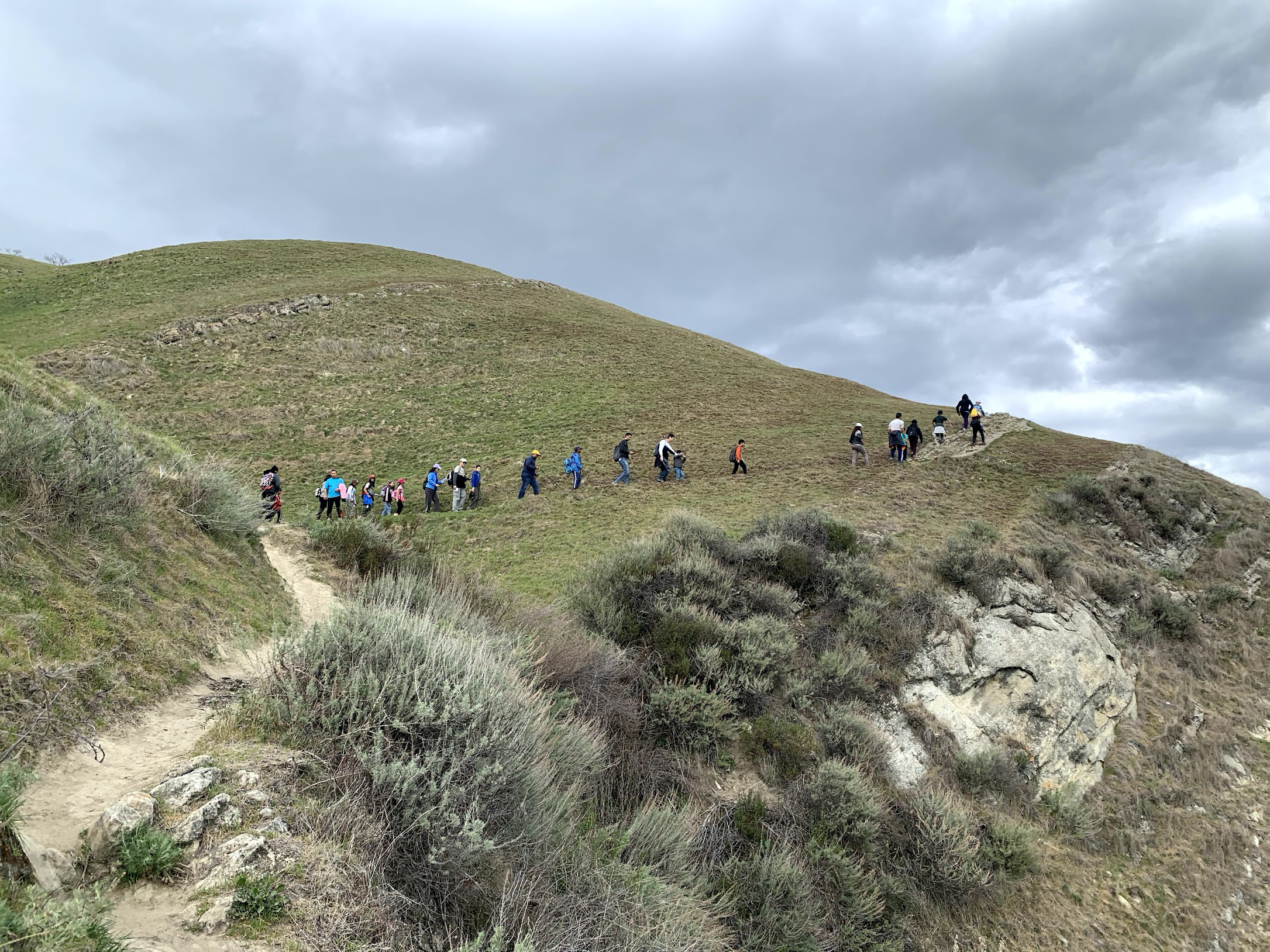 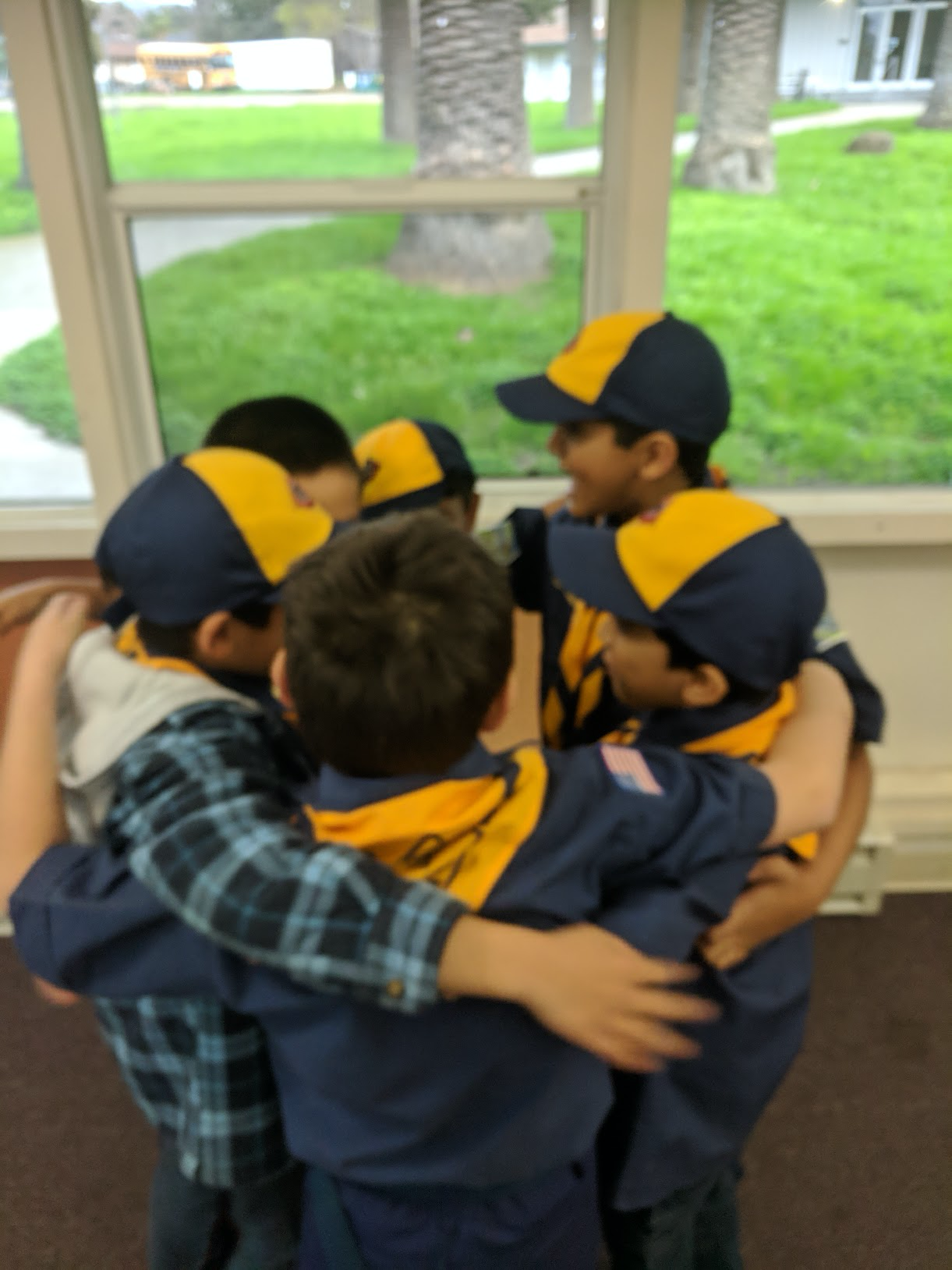 Den Meetings
How do we go about it?
Pack Committee helps in the formation of new dens.
Den chiefs are assigned for all levels.
Existing Den Leaders/Cubmaster visits the first meeting of a new den and explains how meetings work.
New Leaders and parents are encouraged to ask questions.
Work with Den Leaders to chart a path for adventure requirements fulfillment
Challenges:
Scheduling 
Recruiting new Den Leaders :)
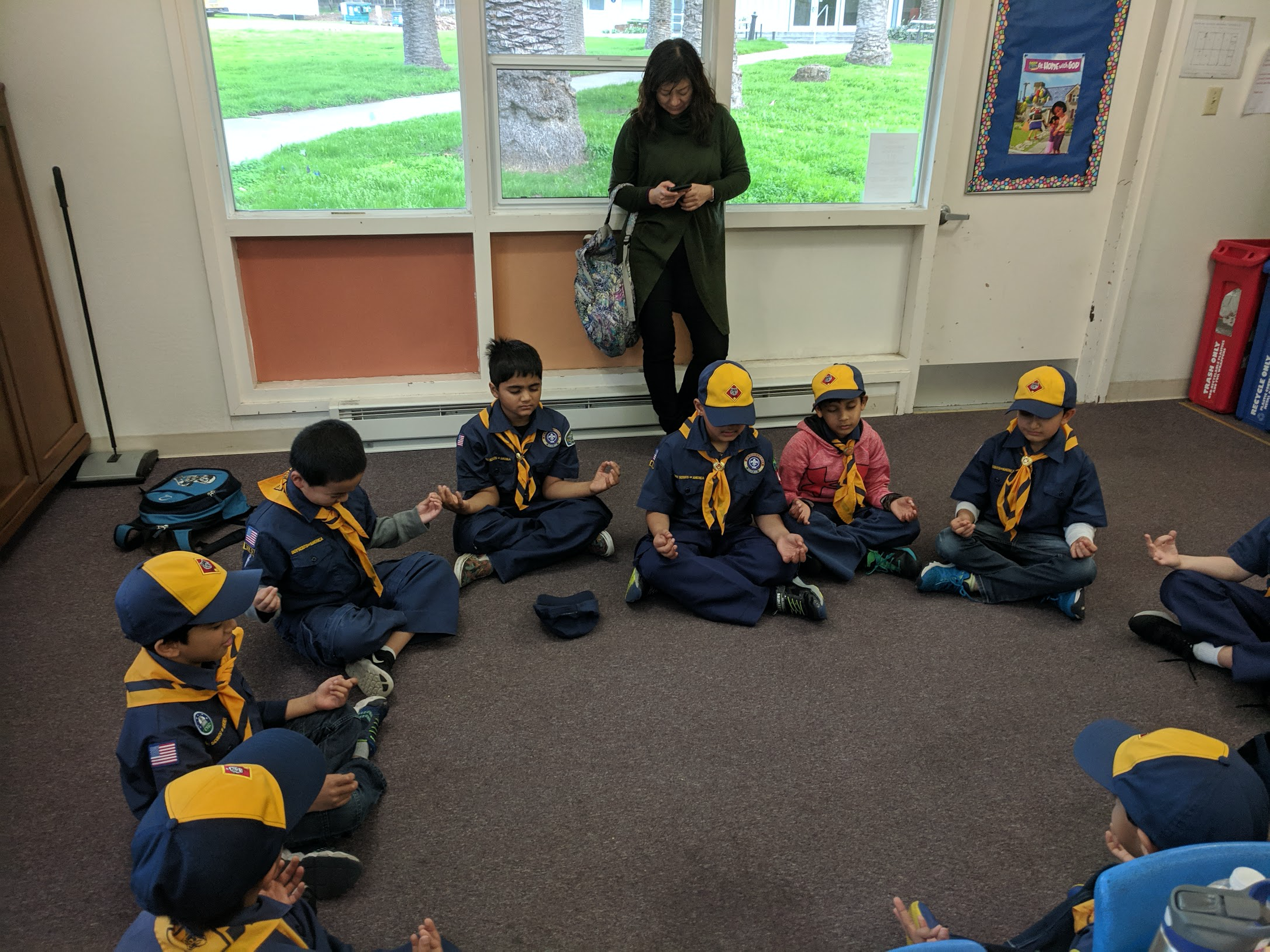 Recruitment
Planning for recruitment in June
set goals
Identify recruitment chair for next year
Conducted twice every year - Spring and Fall
Recruitment table arranged at the school during Maze day
Follow up and sign-ups during Information night at school
Funding!
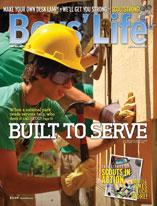 Annual Membership Fee----- $150* 
Membership includes:
Pack registration and annual fees
Boy's Life Subscription
Pack T-Shirt (for scout only)
Required badges for uniform 
(Scout will need to purchase the rest of the uniform and a handbook)
Some events will require additional out-of-pocket costs
 Overnight camping
Visits to Museums, etc.
…….But this is not enough... :( :(
[Speaker Notes: The treasurer prepares a budget with the previous years expenses and the committee reviews it and approves.

Plan the estimated expenditure for each pack meeting as well as large scale events such as Blue and Gold, Derby car race, fundraising goals.
Registration, boys life
Reserve Fund
Program Materials
Activities, summer picnic]
Pack Fundraiser & Fees
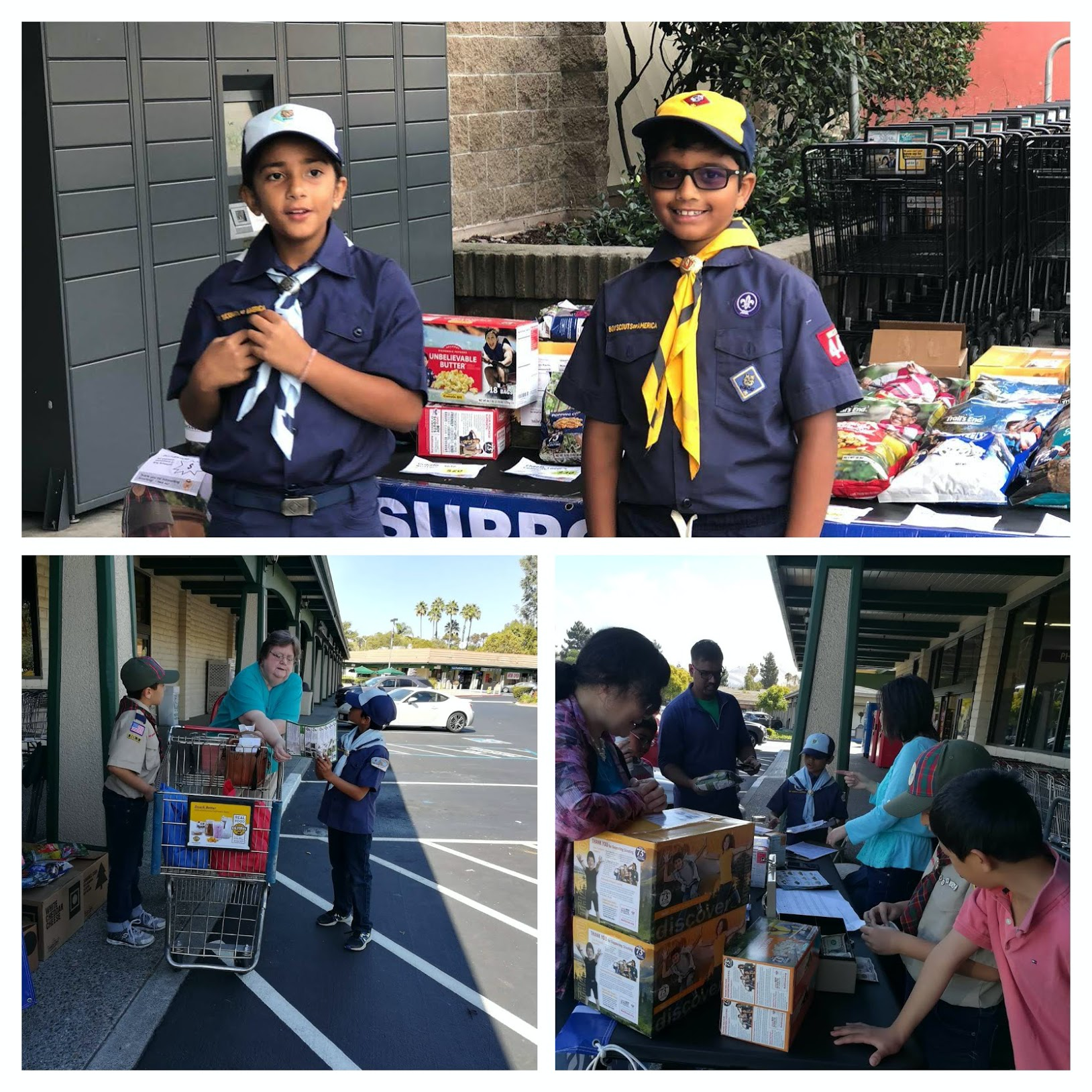 Trail’s End Popcorn Sale
$90 / Individual Sales
Group Sales-Storefront
PAIA (Program Assessment Insurance)

~$100 (depending on popcorn sales, pack may subsidize)
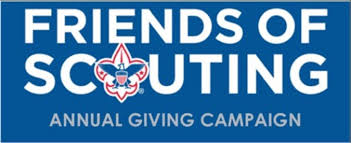 [Speaker Notes: To help pay for the many awards and activities you and your son will be participating in this year, we will be doing several fundraisers.  One of our major fundraisers is the Trails End Popcorn sale.  The popcorn sale along with our other fundraising projects are opportunities for your son to “earn his way” in paying for Scouting activities available to him.  Product selling teaches Scouts selling and communication skills.  In addition to that, you son can qualify for some fantastic prizes!

Popcorn Sales – profits cover about 50% of our pack’s operating expenses

Friends of Scouting (FoS) Donation ($100+) – keeps our various regional camps running]
Driving Parent Involvement
Each den takes responsibility for one or two pack meetings in a year
Rotation between the dens ensures the families have fun at the other pack meetings
Family Talent Survey
Training
Questions!
Backup
November - Flag Retirement
December - Holiday Party – Snow Ball Fight
January - Pinewood Derby!
Planning:
Annual program planning meeting in June.

Monthly pack leaders committee meeting. 

Pack meeting built around monthly Core Values. Core Values tie each pack meeting together 
Utilize – Cub Scout Leader Book –Den & Pack Meeting Resource, Boys Life Magazine.
Pack Leadership
Den chiefs
Den Leaders
Cubmaster
Chartered Organization
Pack Committee
[Speaker Notes: Leaders take training and are updated.]
Spring: Planning Cycle 1
Spring recruitment in April
Advancement on Scoutbook
Summer Year End Picnic
Summertime activities planning & Overnighters.
Recruitment goals
Annual program planning meeting in June- Led by pack committee
Pack Meeting Schedule for upcoming year
Budget for the upcoming year.
Fundraising goals.
Chairs for the various big events are decided from every den.
Fall: Planning Cycle 2
Information night is arranged at the school.

Pack Committee helps in the formation of new dens.
Existing Den Leaders/Cubmaster visits the first den meeting of a new den and explains how meetings work.
Leaders are encouraged to ask questions.
Den chiefs are assigned for all levels.
Communication is sent to the pack every month about key events, pack meetings
Monthly Committee Meetings
Led by the pack committee chair. Supported by the pack committee and Cubmaster.
Den leaders and interested parents attend and participate.
Follows a regular order: 
Feedback on the previous month 
Finalizing the current month 
Treasurer Report
Planning any other event in near future.
Pack 447 Leaders & Committee
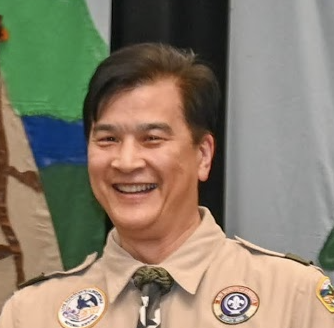 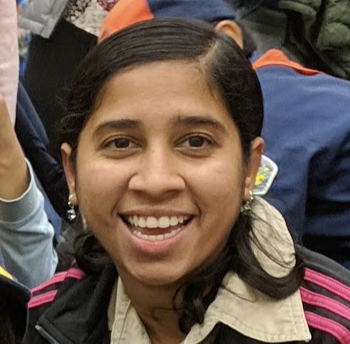 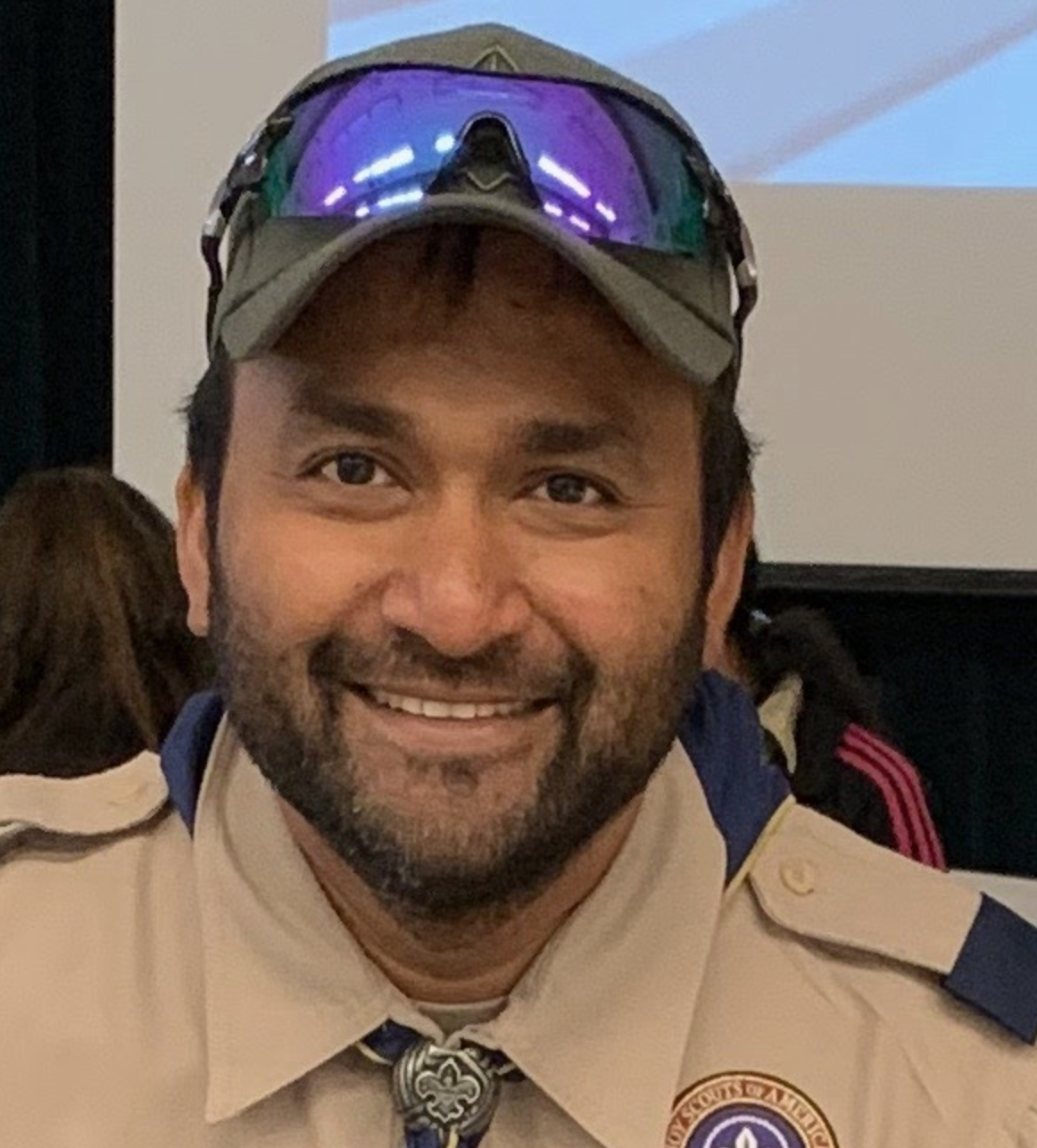 Pack Budget:
The treasurer prepares a budget with the previous years expenses and the committee reviews it and approves.

Plan the estimated expenditure for each pack meeting as well as large scale events such as Blue and Gold, Derby car race, fundraising goals.
Registration, boys life
Reserve Fund
Program Materials
Activities, summer picnic
Pack Meetings:
Responsibility is shared among the various dens.

Themes for Monthly Pack Meetings are finalized at the Annual Planning Meeting
     Ex: Nov: Flag Retirement,Dec: Snowball fight, Jan Derby car race.

The plan for the upcoming pack meeting is discussed in the monthly committee meetings.